Outcome and prognostic factors of SARS CoV-2 infection in cancer patients: A cross-sectional study (SAKK 80/20 CaSA)
M Joerger, Y Metaxas, AM Schmitt, D Koeberle, K Zaman, D Betticher, N Mach, C Renner, M Mark, U Petrausch, C Caspar, C Britschgi, C Taverna, F Zenger, W Mingrone, J Schulz, C Kopp, S Hayoz, A Stathis, R von Moos, for the Swiss Group for Clinical Cancer research (SAKK)
Markus Joerger
Medical Oncologist
Chair Clinical Trials Unit
Dep. Oncology & Hematology
Cantonal Hospital
9007 St. Gallen (Switzerland)
DISCLOSURE INFORMATION
Our Institute receives Consultant/Advisory Fees from Novartis, Astra Zeneca, Basilea Pharmaceutica, Bayer, BMS, Debiopharm, MSD, Roche, Sanofi

Principal/Sub-Investigator of Clinical Trials for AstraZeneca, Basilea Pharmaceutica, Bayer, BMS, Daiichi Sankyo, Immunophotonics, Innomedica, Janssen, Lilly, MSD, Novartis, Intensity Therapeutics, Pfizer, Pharmamar, Roche, Sanofi, Takeda

Travel grants from Roche, BMS, MSD
Background
Controversy regarding the outcome of COVID-19 in cancer pts
Some studies found a poorer outcome of COVID-19 in cancer versus non-cancer pts1-3
Collateral damage of the pandemic, incl. less cancer screening4, diagnosis5 and treatment6
COVID-19 mortality estimates in cancer pts between 14.6%7 and 36.6% (lung cancer)8 
We assessed COVID-19 outcome in cancer pts in a country severely affected by the pandemic
1 Liang et al., Lancet Oncol, Vol 21 March 2020
2 Mehta et al., Cancer Discovery 2020, Vol 10, Iss 7
3 Zhang et al., Ann Onc 2020, Vol 31, Iss 7, 894-901
4 https://www.statnews.com/2020/05/04/cancer-screenings-drop-coronavirus-pandemic-epic/
5 Dinmohamed et al., Lancet Oncol, April 30, 2020
6 Wise, BMJ 2020;369
7 Barlesi et al., AACR virtual symposium, April 2020
8 Garassino et al., THERAVOLT initiative, ASCO 2020
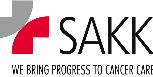 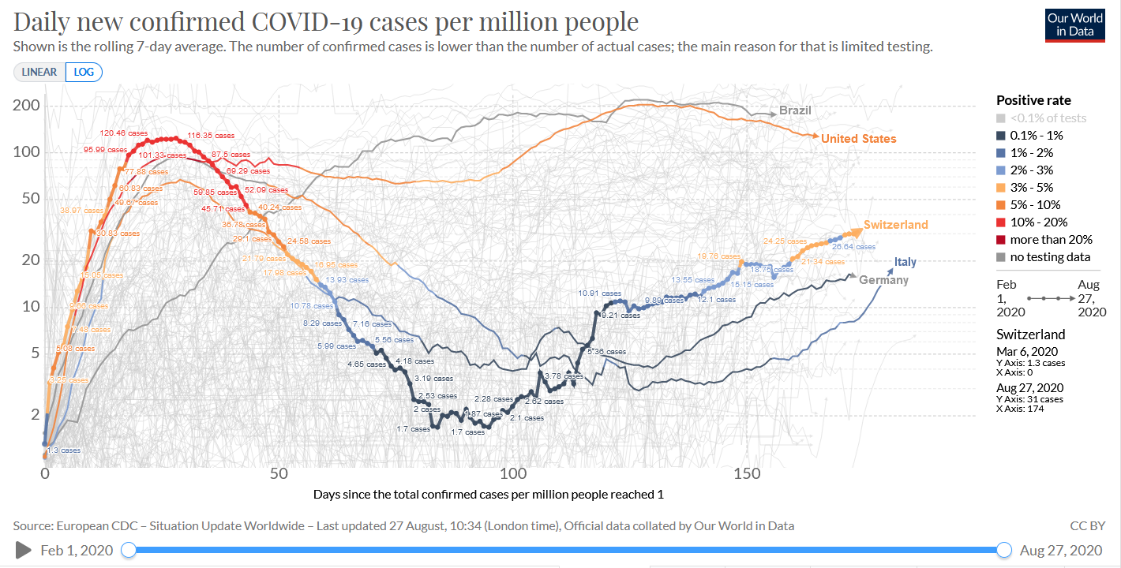 Methodology
Cohort study collecting data from symptomatic SARS-CoV-2 infected, adult cancer pts between March 1, 2020 and March 1, 2021
Pts had lab-confirmed SARS-CoV-2 infection, or COVID-19 infection diagnosed by clinical and radiological findings
23 Swiss sites participated, covering the majority of the Swiss population
We included pts with solid and hematological malignancies
Primary objective: Assess the outcome of COVID-19 infection in Swiss cancer pts
Main secondary objective: Define prognostic factors of COVID-19 outcome
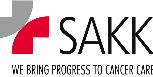 Results:   n=357 cancer pts with symptomatic COVID-19 as of July 16, 2020
Results: COVID-19 infection outcome
Multiple logistic regression model
Outcome = Death (yes/no), N = 269 complete observations
Significant univariable covariates: Age 65+, palliative v. curative disease setting, ICU admission, oxygen therapy
Univariable logistic regression  (outcome = death)
Important covariates not significantly associated with COVID-19 outcome
Conclusions
COVID-19 mortality in Swiss cancer pts was higher than the general population (17.6 v. 5%)
Substantial rate of hospitalization (64.4%) and ICU admission (12.0%)
Higher age and palliative disease setting were strong negative prognostic factors
Current or recent (< 3months) chemo or immunotherapy did not adversely affect COVID-19 outcome
Neither did major categories of comorbidities
So far, the decentralized, high-quality Swiss health care system coped comparably well with the COVID-19 pandemic
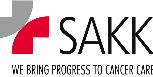 Acknowledgments
Patients and their families
Investigators
Dr. N. Cantoni (Aarau), Dr. C. Caspar (Baden), Prof. D. Köberle (Basel), Dr. A. Schmitt (Basel), PD Dr. Stathis (Bellinzona), Dr. F. Zenger (Bern), Prof. M. Zweifel (Biel), Dr. M. Mark (Chur), Prof. D. Betticher (Fribourg), Prof. N. Mach (Geneva), PD Dr. K. Zaman (Lausanne), Dr. S. Stettler (Luzern), Dr. W. Mingrone (Olten), Dr. R. Malval (Sion), Dr. P. von Burg (Solothurn), Prof. U. Güller (Thun), PD Dr. C. Taverna (Münsterlingen), Prof. M. Pless (Winterthur), Prof. C. Renner (Zurich), PD Dr. U. Petrausch (Zurich), Prof. M. Schmid (Zurich), PD Dr. C. Britschgi (Zurich), Dr. I. Metaxas (Chur), Prof. I. Guessous (Geneva), Prof. R. von Moos (Chur)
Swiss Group for Clinical Cancer Research (SAKK) – Coordinating Center
Dr. Stefanie Hayoz, Dr. Christoph Kopp, Dr. Stefanie Seiler, Isabelle Zürcher, Jessica Schulz, Jens Schulenburg
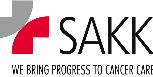